The Federal State-Financed Institution “State Scientific Centre of Laser Medicine under the Federal Medical Biological Agency” of Russia, Moscow, , Department of Rehabilitation and Sports Medicine of Federal State-Funded Educational Institution of Continuing Professional Education “Institute of Advanced Training of FMBA of Russia”
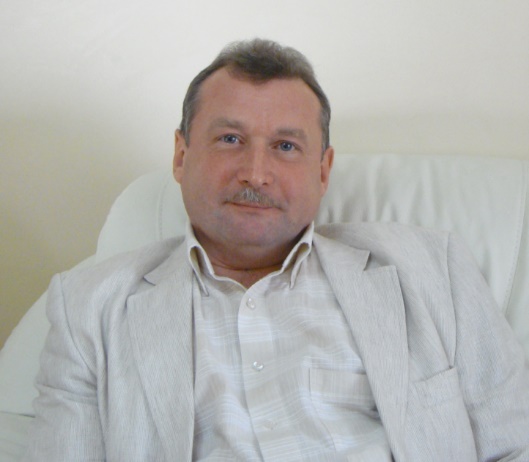 Leading Researcher
Professor
MOSKVIN SERGEY
BASICS OF LASER THERAPY
Doctor of Biological Sciences
 PhD in Engineering Sciences

e-mail: 7652612@mail.ru
http://www.lazmik.ru
Electromagnetic waves
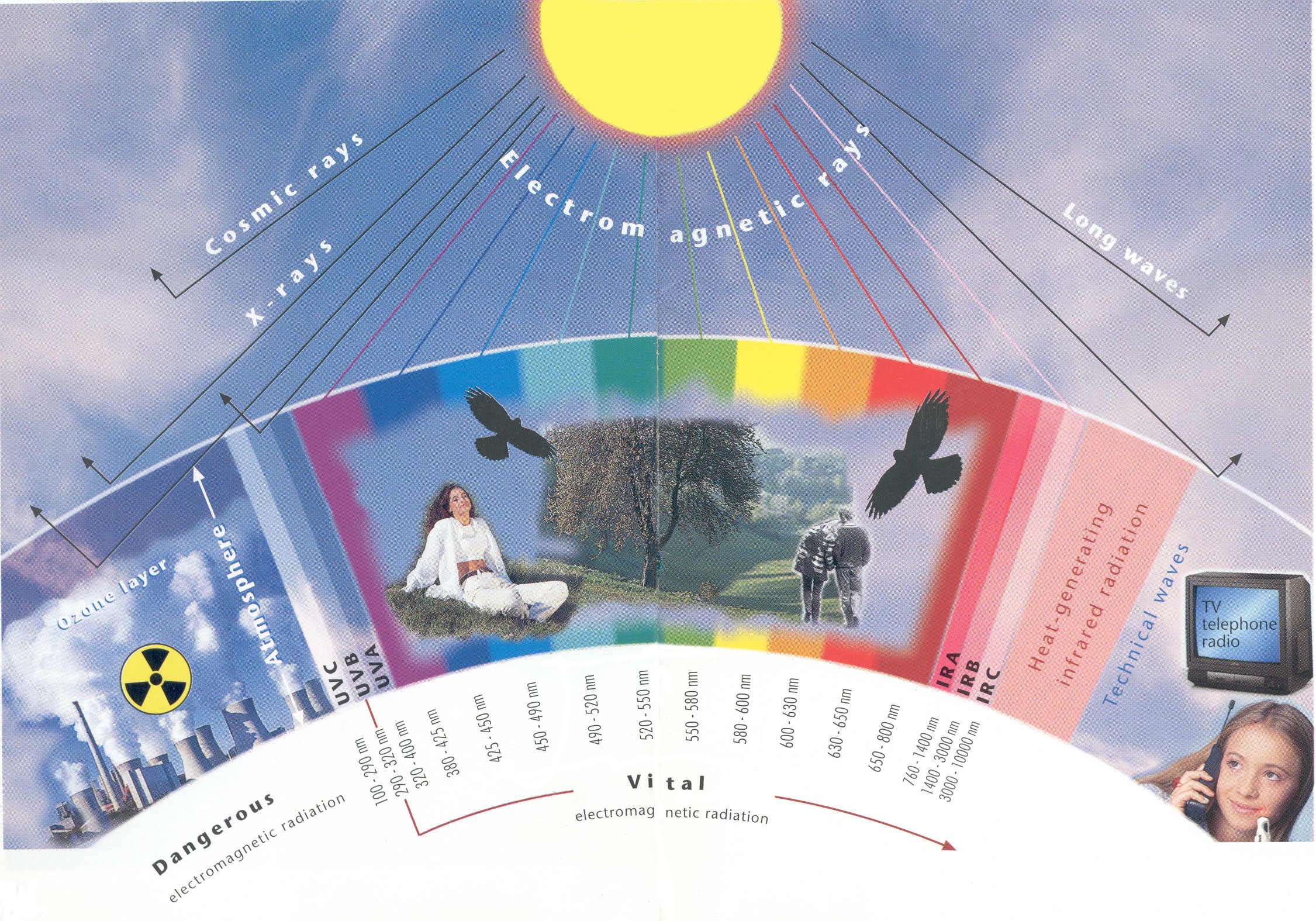 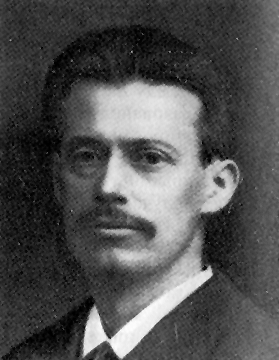 Niels Ryberg Finsen
 Nobel Prize in Medicine and Physiology, 1903
Solar spectrum before (a) and after (b) passing the atmosphere
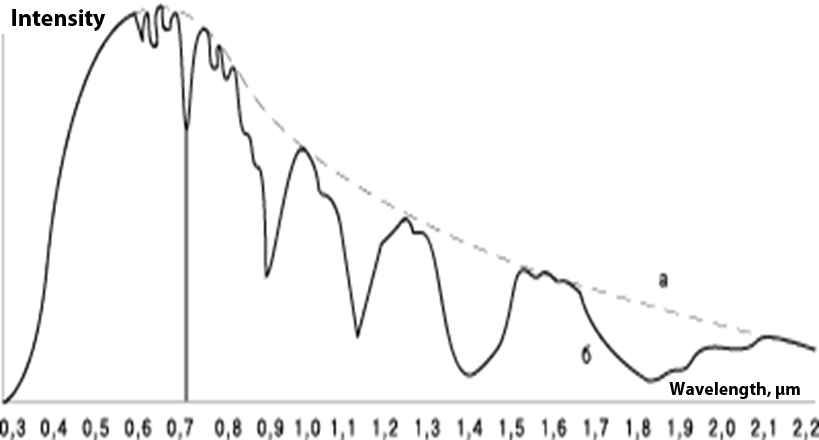 N. Finsen filtered blue and red 
spectrums from a wide spectral 
range
The spectrum width of Finsen’s lamp with filter (a), LED’s (b) lasers (c)
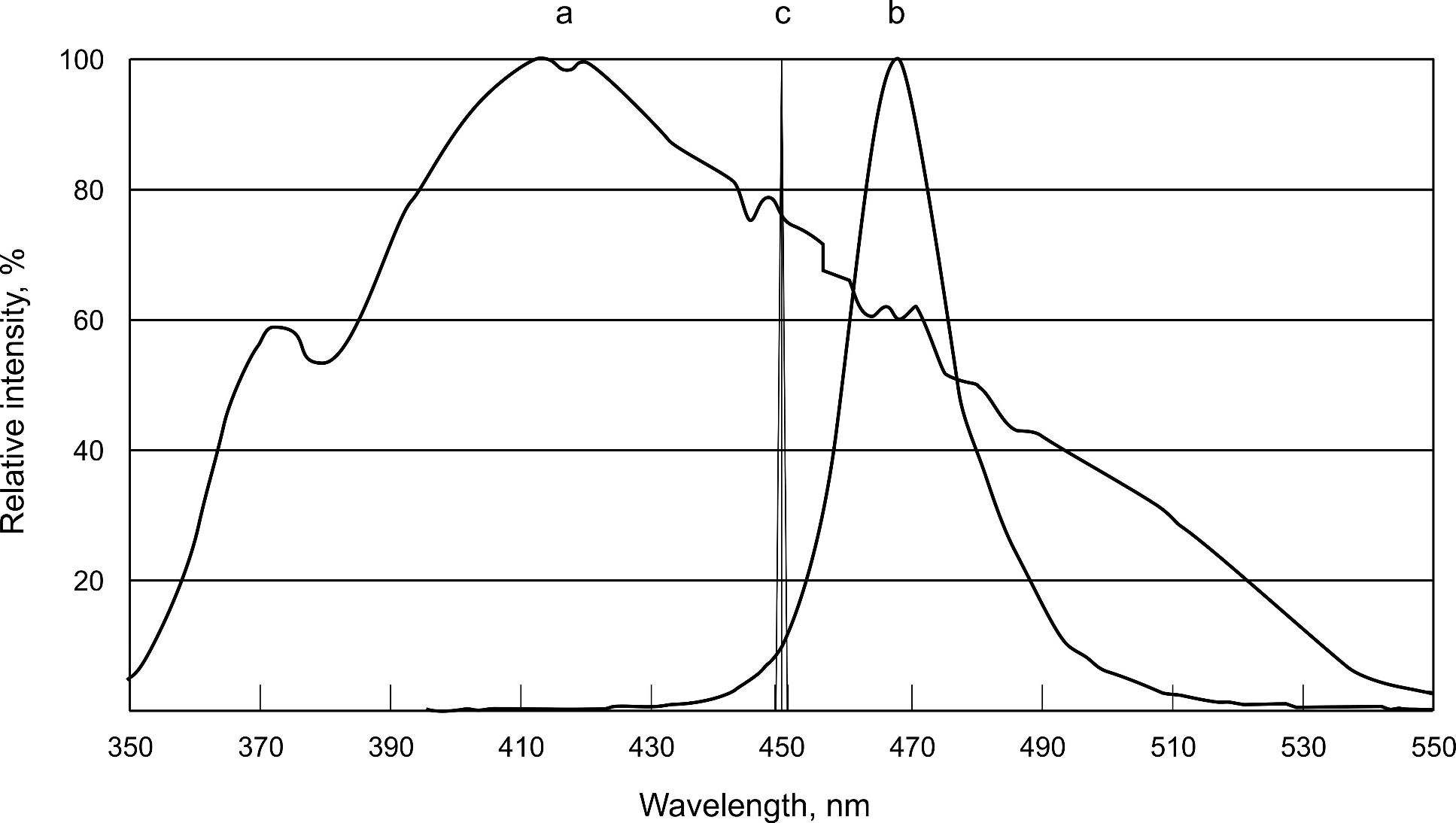 Energy-dependent (biphase) effect of low-intensity laser light (LILI) interaction with biological tissues (ED = T х Pav./S)
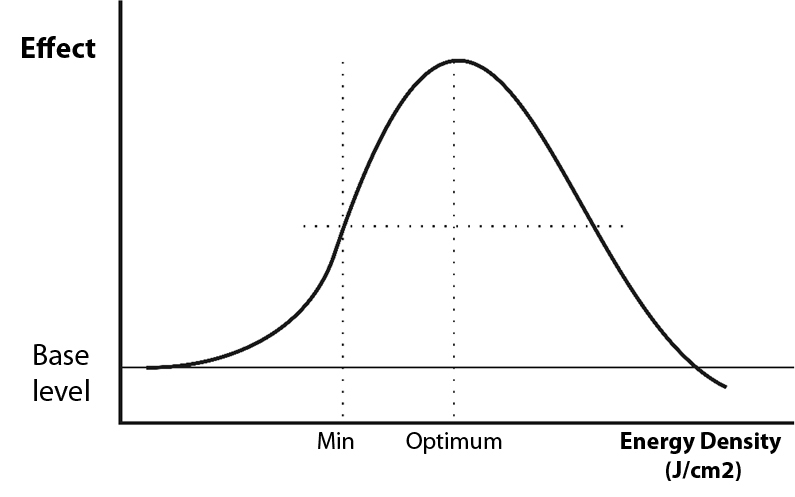 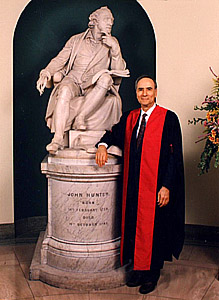 16th May, 1960 
Theodore Maiman created the first laser in the world (Ruby, 694nm)
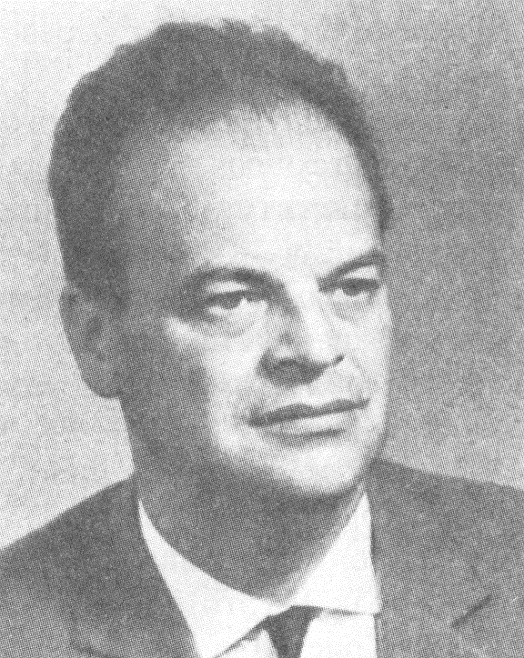 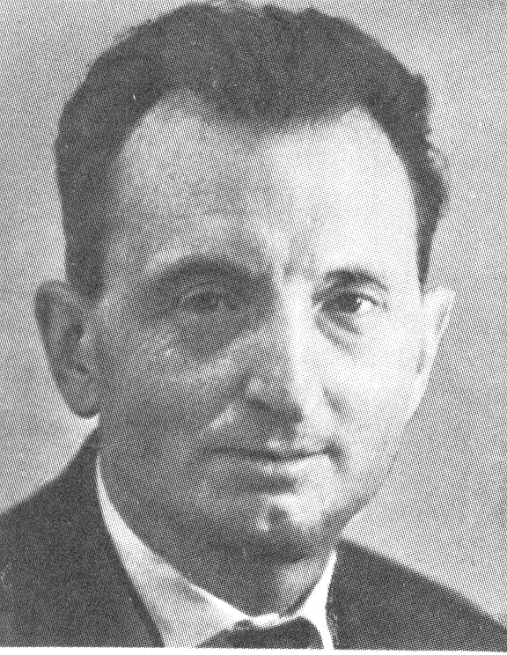 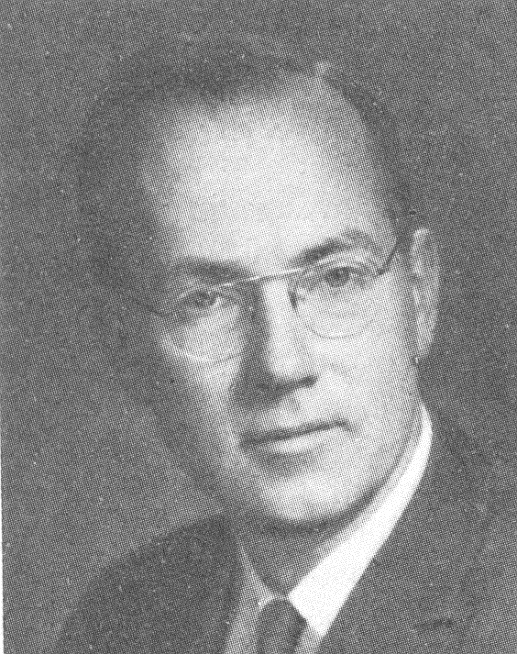 Nikolay G. Basov 
(RUSSIA)
Aleksandr  M. Prokhorov 
(RUSSIA)
Charles H. Townes (USA)
Nobel Prize in physics, 1964
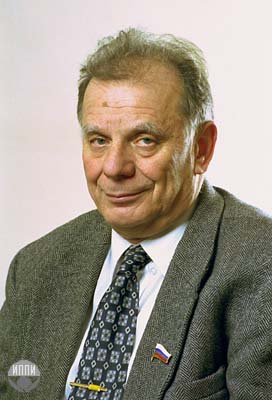 ALFEROV Zhores I.
(RUSSIA)
Nobel Prize in physics (2000)
for creation of laser diodes
Comparison of different parameters of light sources
Parameter
Energy 
control
The width of 
spectral line, nm
The degree 
of polarization
Source
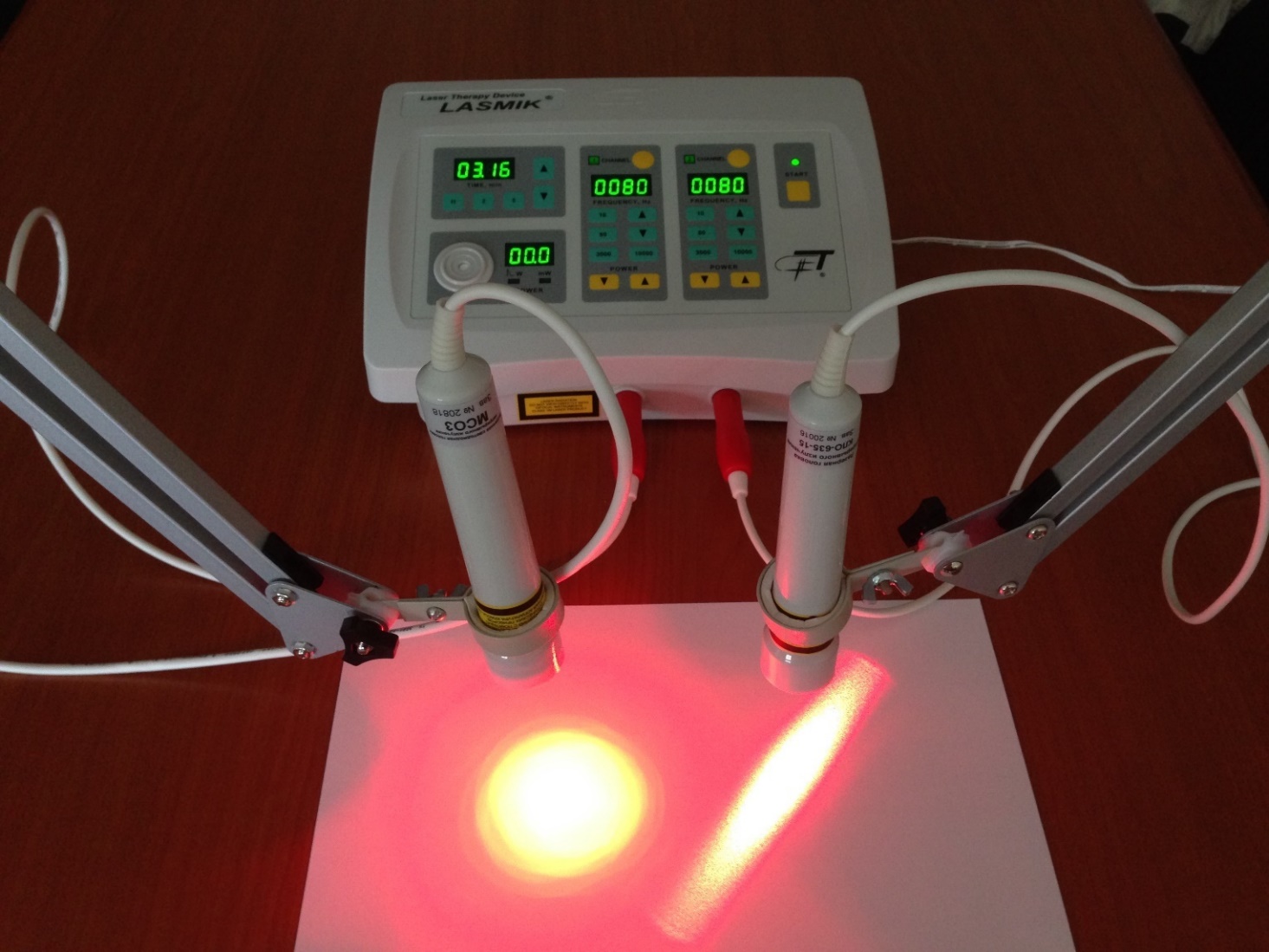 LED is a lamp
LASER – treatment & health
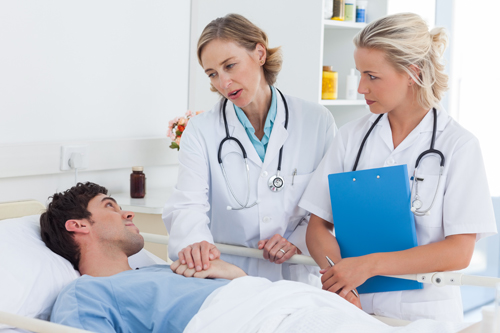 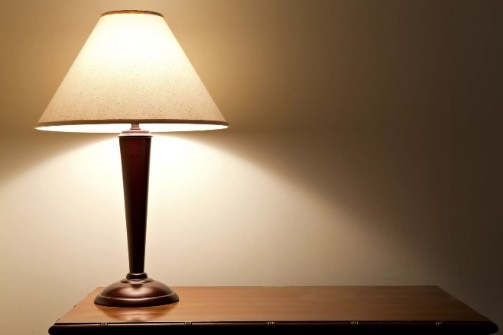 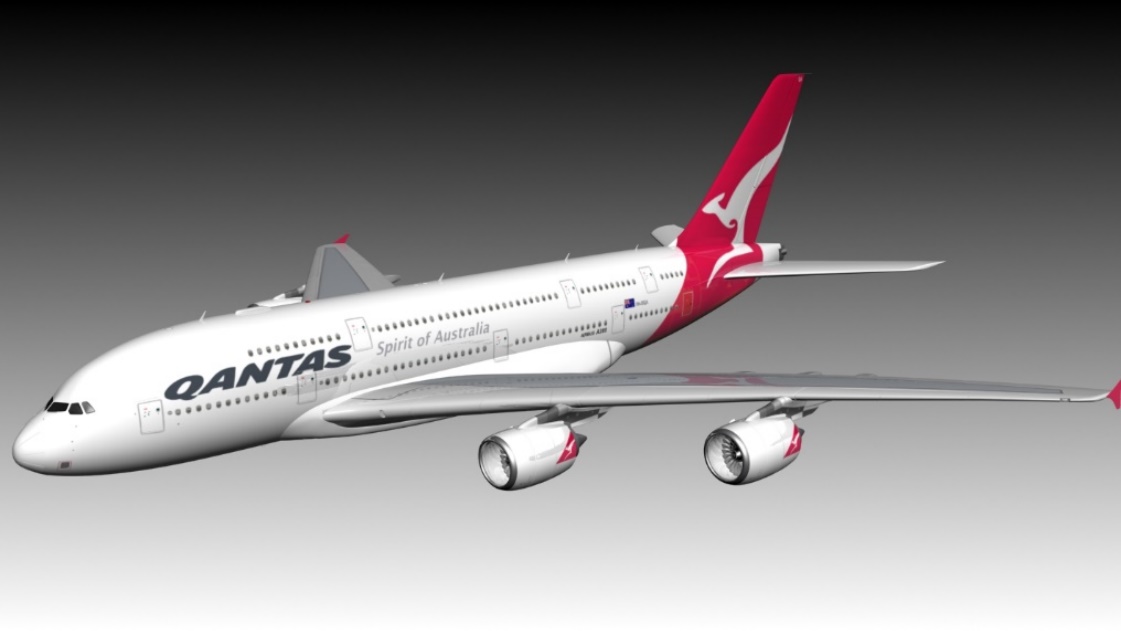 LASER
Light source
Modes of transport
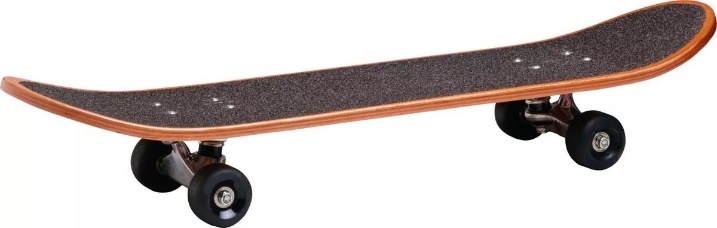 LED
Different illumination modes
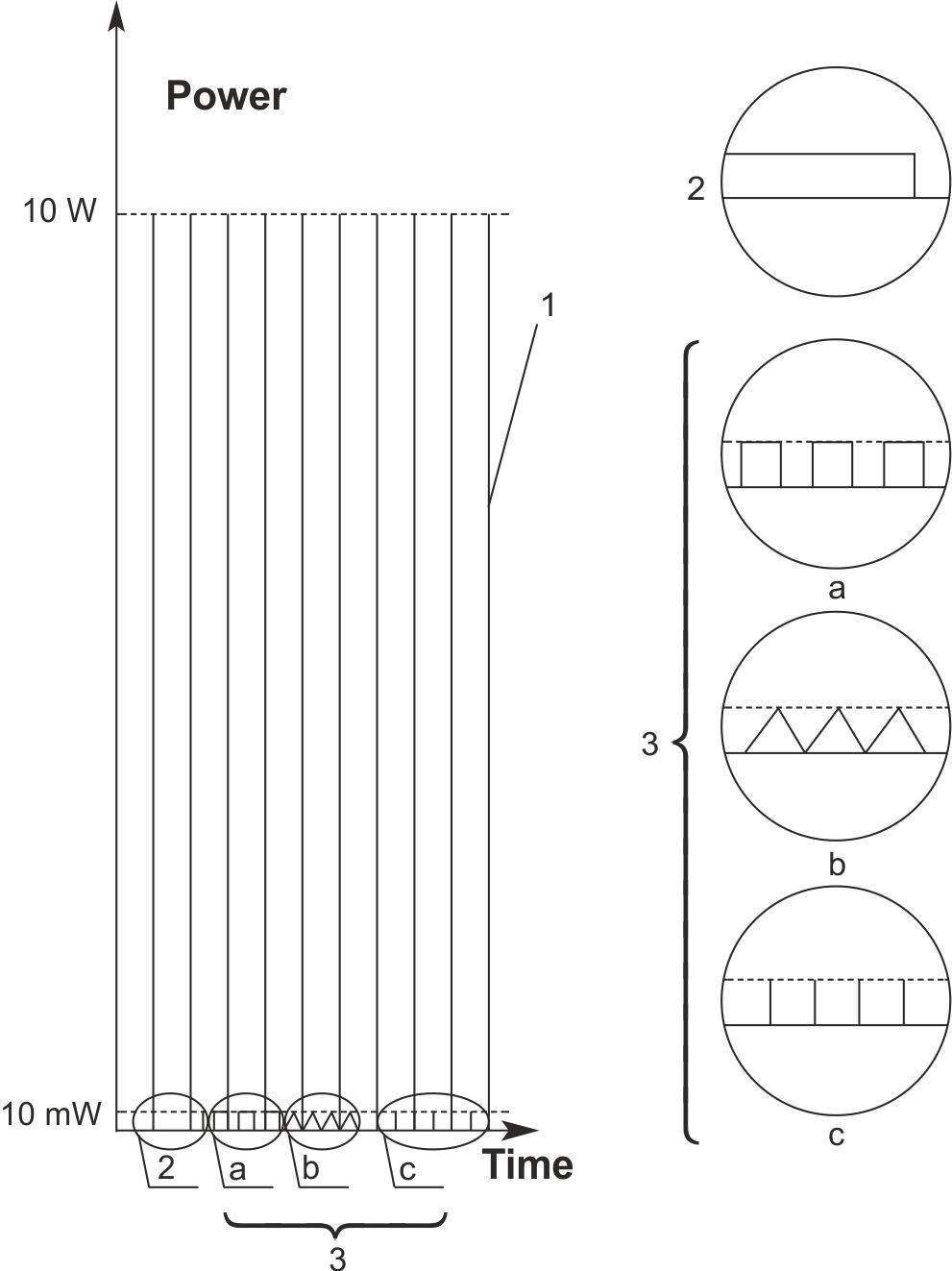 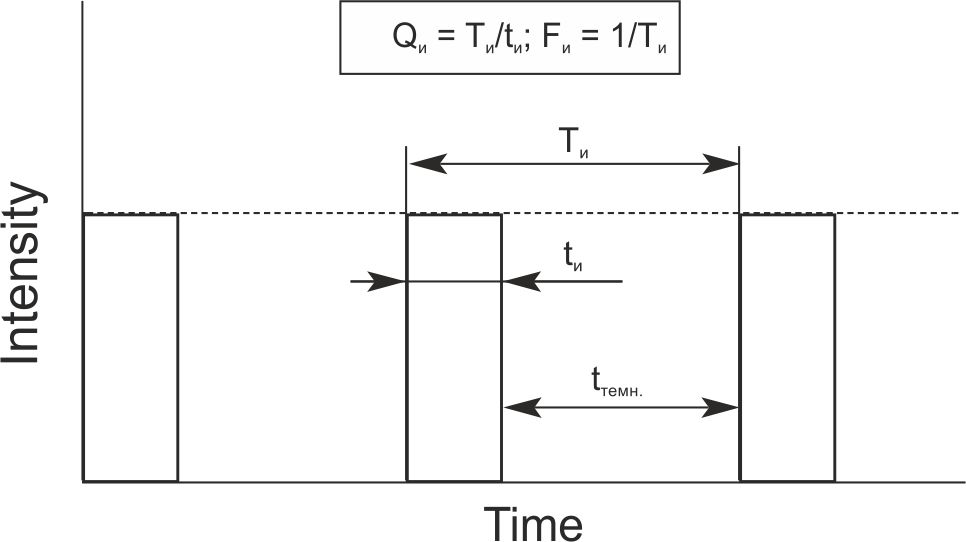 Pav. = Рp. p.  F
During modulated illumination, average power does not change in the modulation frequency, and in the  pulsed mode, laser light it is directly proportional to pulse repetition rate!
LILI interaction with biological tissues
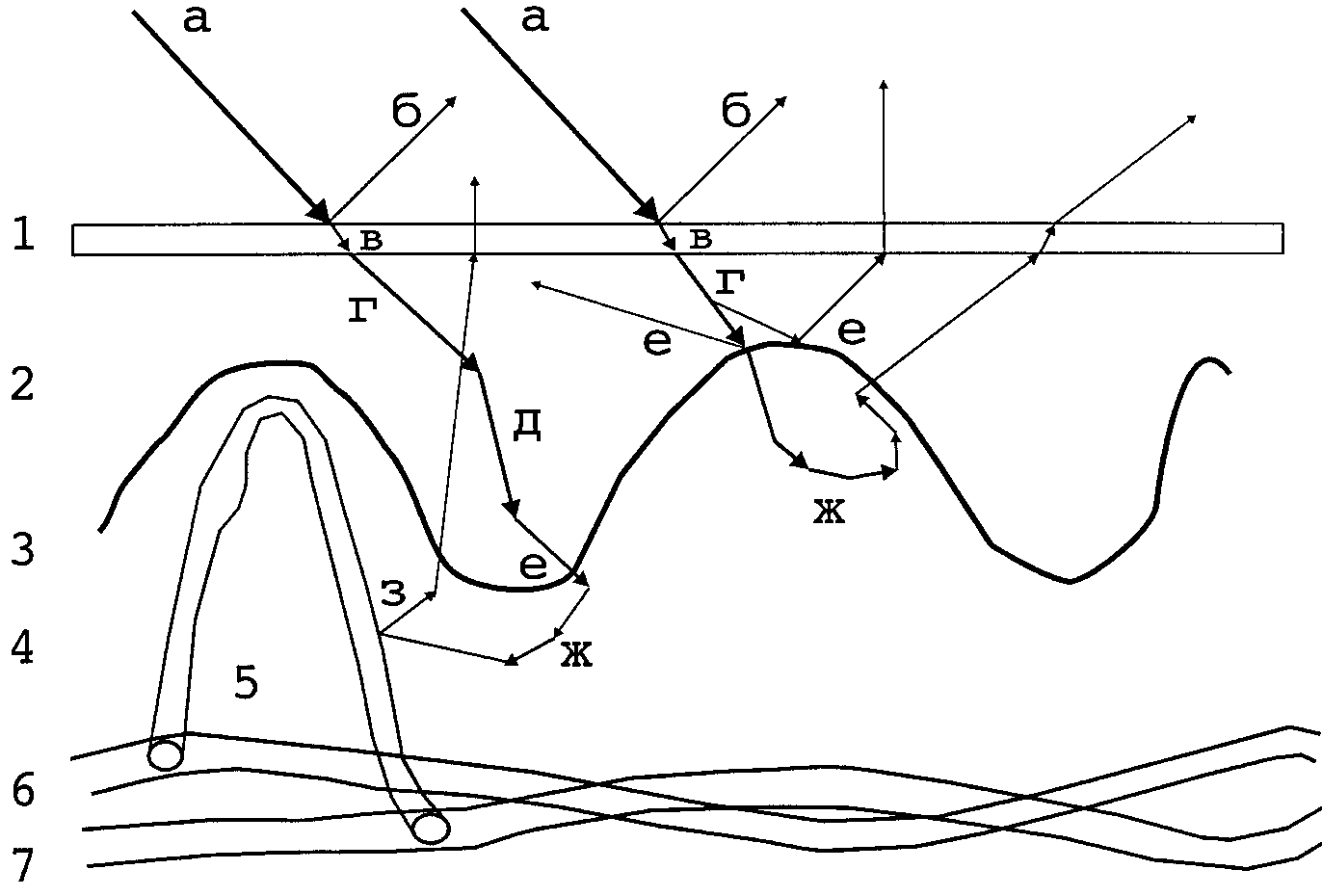 - Reflection 

- Scattering 

- Absorption
Skin
ED = Pav.• T/S
P = P0 .e-l
The parameters of effective 
low-level laser therapy
The main rule – all parameters of laser action must be 
specified in the following sequence:
– wavelength and mode of operation of the laser; 
– average or pulsed power of illumination; 
– frequency for pulsed or modulated mode; 
– localization and area of impact; 
– exposure to the zone and the total time of the procedure; 
– number and frequency of procedures.
Area of illumination is distinguished by special nozzles.
The parameters of effective 
low-level laser therapy
In laser therapy, there is no such parameter 
as "dose" or “dosage”! 
There is "energy" = power  time [J] and
"Energy density" = Energy/area [J/cm2]. 
The arithmetic demonstrations are absolutely not necessary! 
They only hinder the effectiveness of laser therapy!
The parameters of effective 
low-level laser therapy
The ED may be the same (most often the optimal 1J/cm2) 
in three different situations (assuming a contact-mirror technique 
and an effective area of 1cm2): 
the power of 1mW is multiplied by the exposure time 1000 seconds 
(about 15 mins) = 1J/cm2; 
2) the power of 1000mW is multiplied by the exposure time 
1 second = 1J/cm2; 
3) the power of 10mW is multiplied by the exposure time 100 seconds 
(about 1.5 minutes) = 1J/cm2.
But the effect, i.e., a positive result of the treatment, will be ONLY 
in the 3rd case, when all the optimal parameters are given, 
and even then, only for lasers of continuous operation with 
a wavelength of 635nm (red spectrum). 
In options 1 and 2, there will be no curative effect 
for any laser or mode of operation!!!!
The sequence of the development of biological effects 
of laser exposure
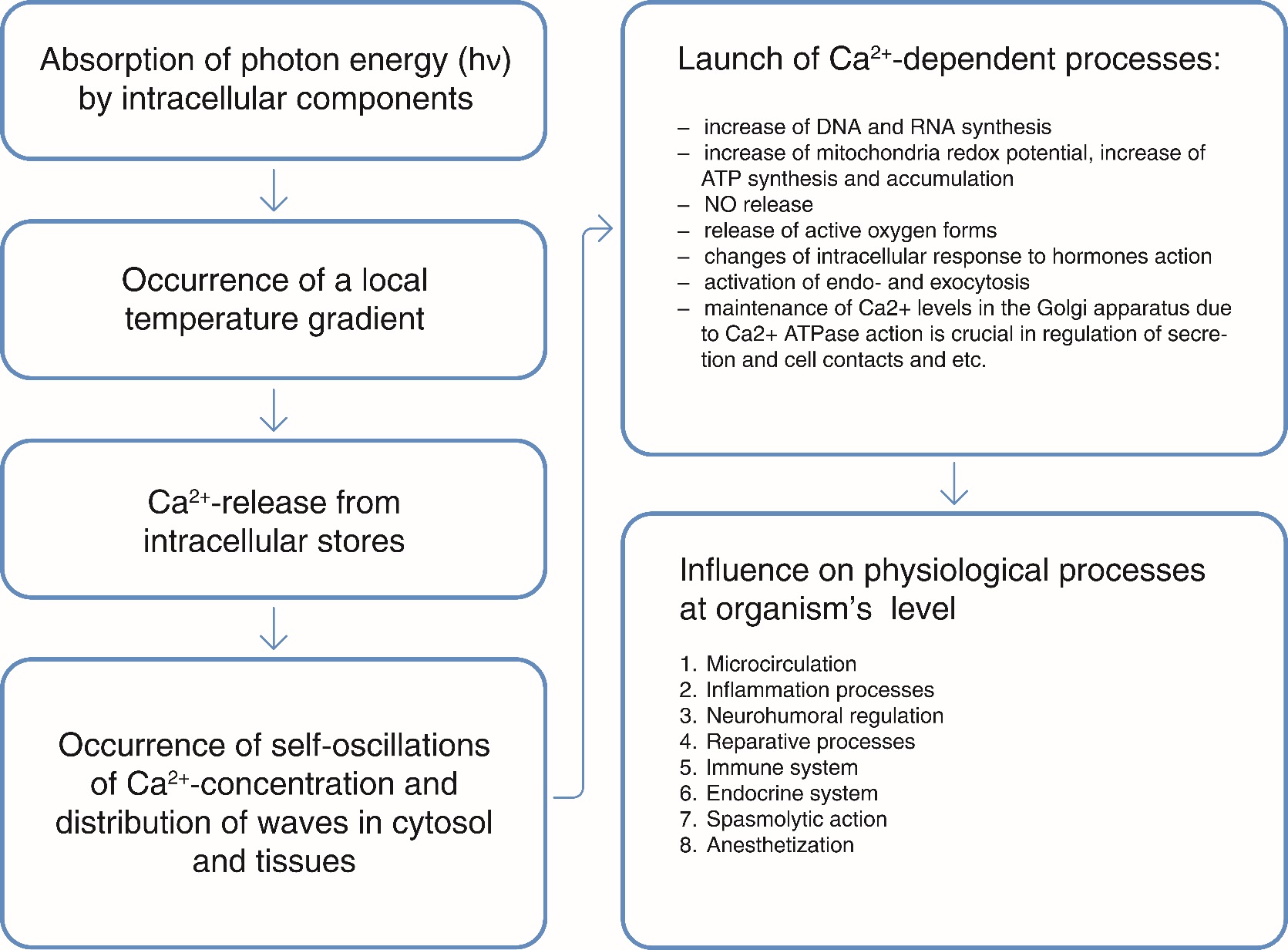 Intracellular Ca2+ oscillations evoked by laser light
(Alexandratou E., Yova D., Handris P. et al. Human fibroblast alterations induced by low power laser irradiation at the single cell level using confocal microscopy // Photoch. & Photob. Sciences. – 2002, 1 (8). – P. 547-552.)
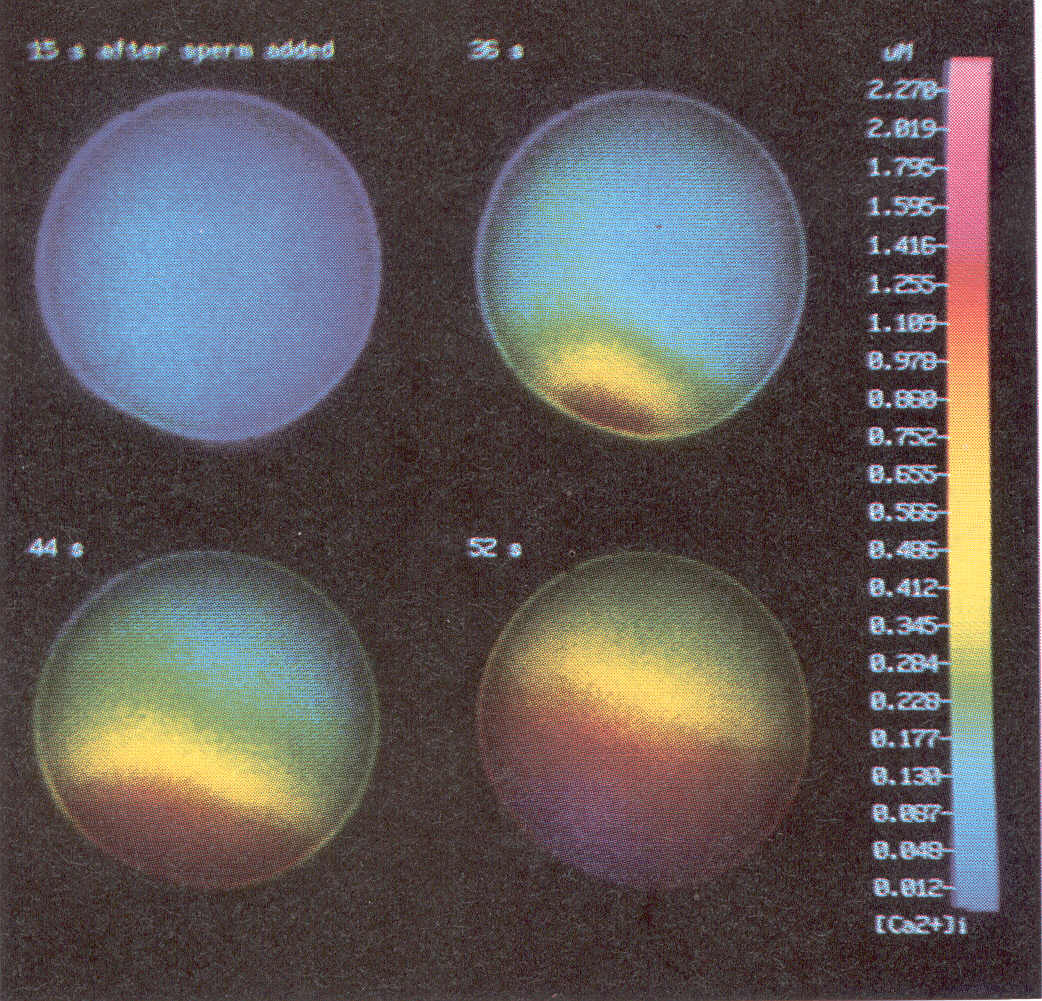 Mitochondrial redox-potential
300
140
Ca2+ concentration
250
130
200
120
150
110
100
100
50
90
100
200
300
400
500
Time, s
A patient suffering from type 2 diabetes (about 4 years) before treatment (depleted capillary network,
reduced blood flow, capillary deformation typical of diabetic microangiopathy)
The same patient after ten sessions of LLLT – increase of capillary network density, blood flow velocity,
form of capillaries (study material - prof. Duvanskiy V.A.)
USDG (ultrasound dopplerography) dynamics after a course of matrix laser therapy.Arteriodilatate effect.
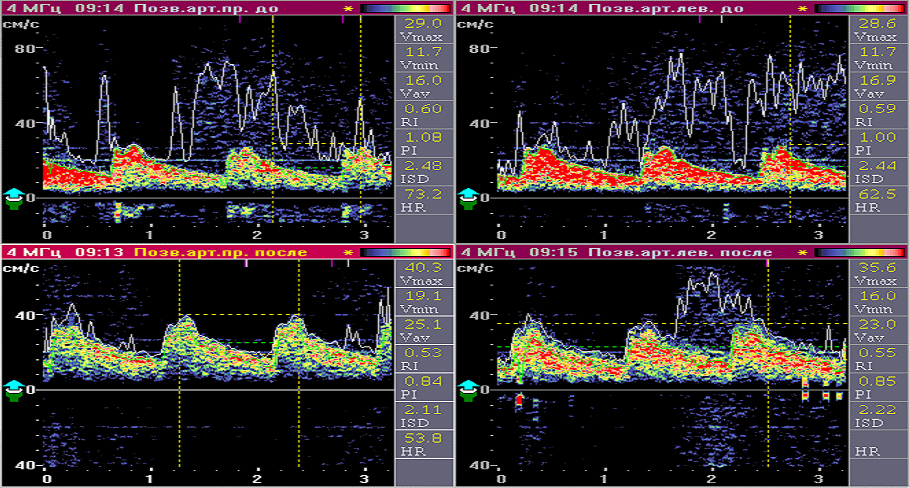 Main mechanisms of LLLT biological action 
at the organismal level
Activation of microcirculation
NO – precursor of cell-derived factor of endothelium blood vessel walls relax (EDRF – Endothelium derived relaxing factor), 
Subsidiary microcirculatory bloodstream is used
2. Anti-inflammatory effect
Change of PG, decrease of PGE2 and increase of PGF2  level  
Alignment of osmotic pressure due to strengthening of microcirculation
Reducing swelling of tissues
Change of ACTH level 
Release of cytokines - proteins which transfer signals between lymphocytes, phagocytes and other cells (interferons, interleukins, TNF TFR - inflammatory mediators)
Main mechanisms of LLLT biological action 
at the organism level (part 2)
3. Analgesia
Increase of endorphins and enkephalins production 
Activation of neuronal metabolism
Increase of pain threshold
4. Stimulation of reparative processes
Increase of mitochondrial redox-potential
Increase of ATP synthesis
Reduction of G1 phase of the cell cycle
Activated transition from G1 to S0 phase
Increase of fibroblast proliferation, release of bFGF
Epithelialization, collagen and protein synthesis, capillaries growth and etc.
Main mechanisms of LLLT biological action 
at the organismal level (part 3)
5. Immune stimulation
Increase of immune cells (leukocytes) proliferation 
Acceleration of immune cells aging 
Changes in the ratio of T-helper / T-suppressor
Increase of Ig production 
6. Reflexogenic action
Irritation of nerve endings
Excitation of nerve centers
Stimulation of physiological functions
7. Antispasmodic action
Change of Са2+  via a large family of transient receptor proteins (TRP) ion channels enables the reduction or relaxation of smooth muscles
Main laser therapy techniques
1. External :
    locally (percutaneously) stably
    locally (percutaneously) labile
    on acupuncture points
    on Zakharyin-Ged zone
    paravertebrally
    on the projection of internal organs
    on the projection of vascular bundles
    on the projection of immune organs
2. Abdominal procedures 
3. Intravenous laser illumination of blood (ILIB)
4. Associated:
     magnetic laser therapy
     laser-vacuum therapy
     local laser negative pressure
     vibromagnetic therapy
     laserphoresis
Building-block concept of laser therapeutic devices
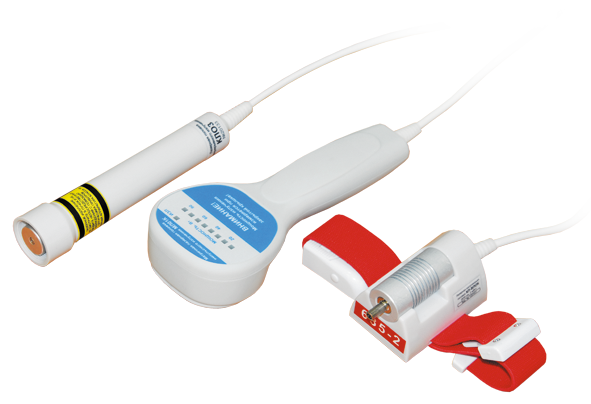 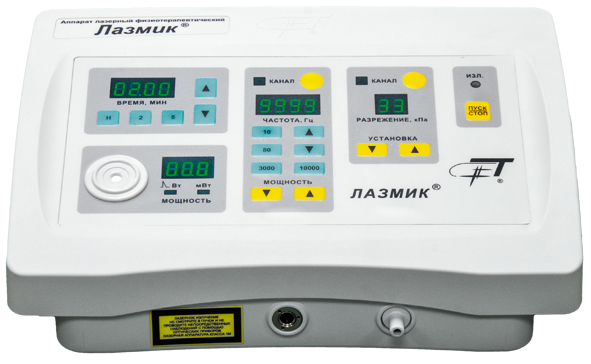 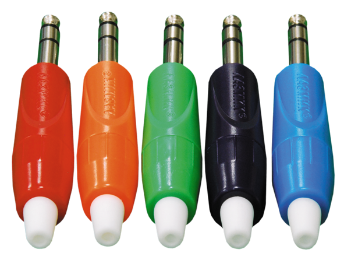 Research Center«Matrix»
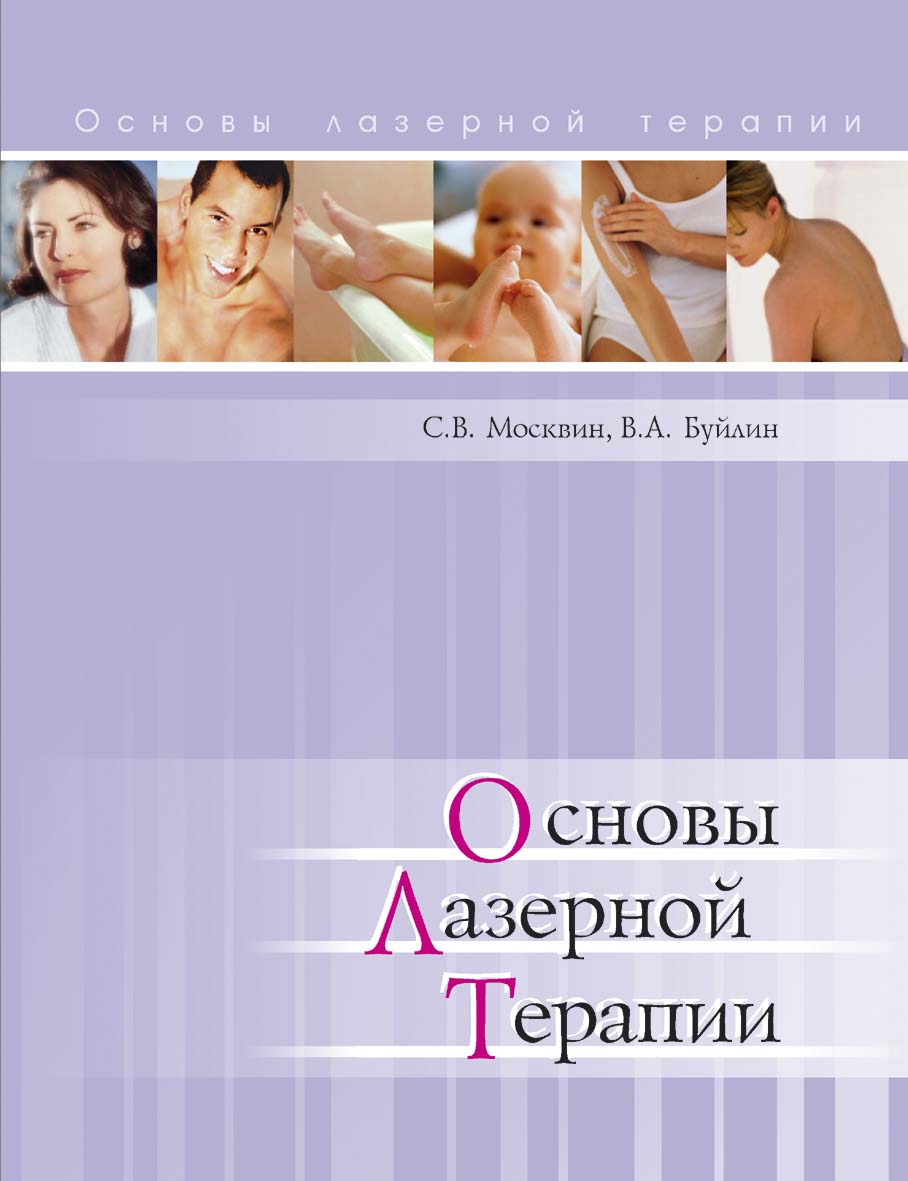 Literature 
on laser therapy
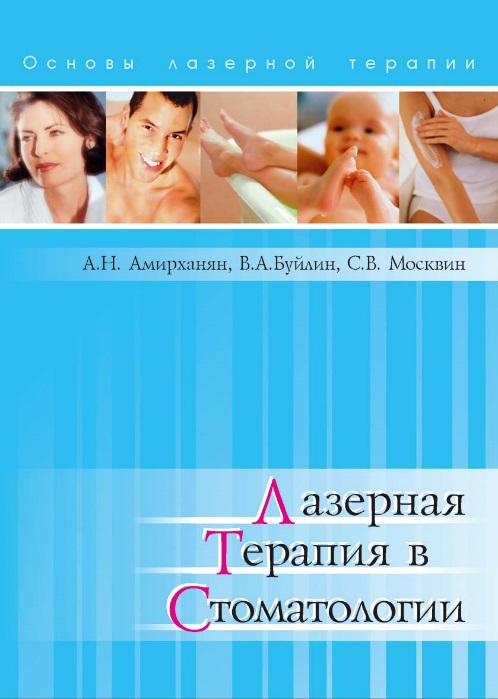 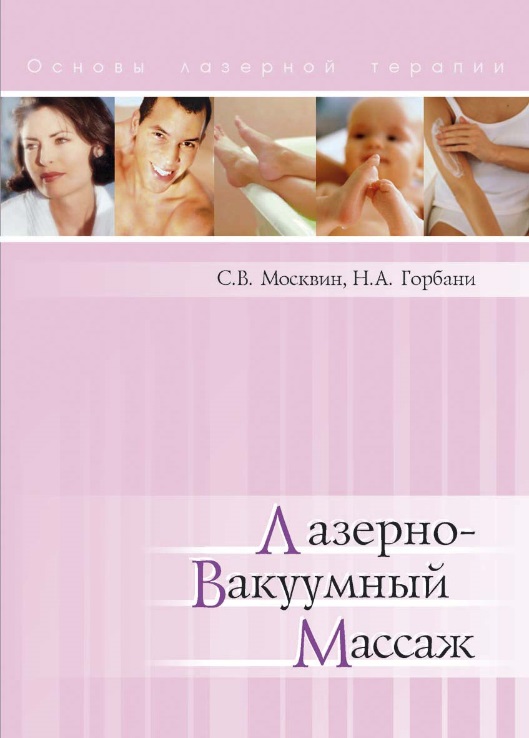 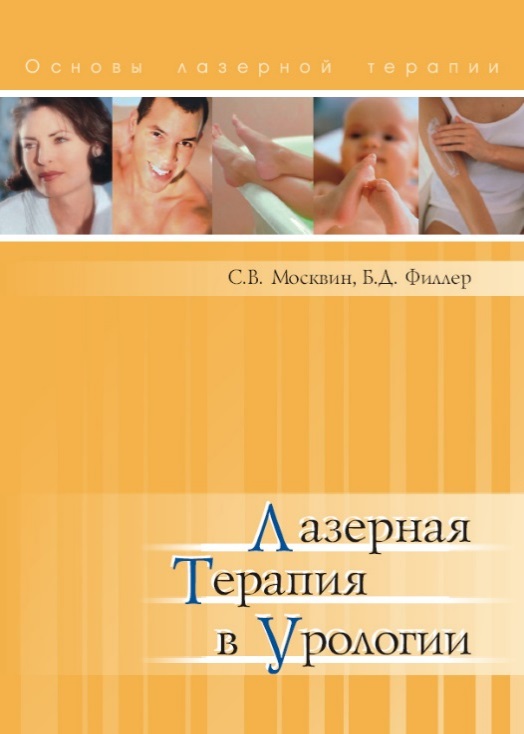 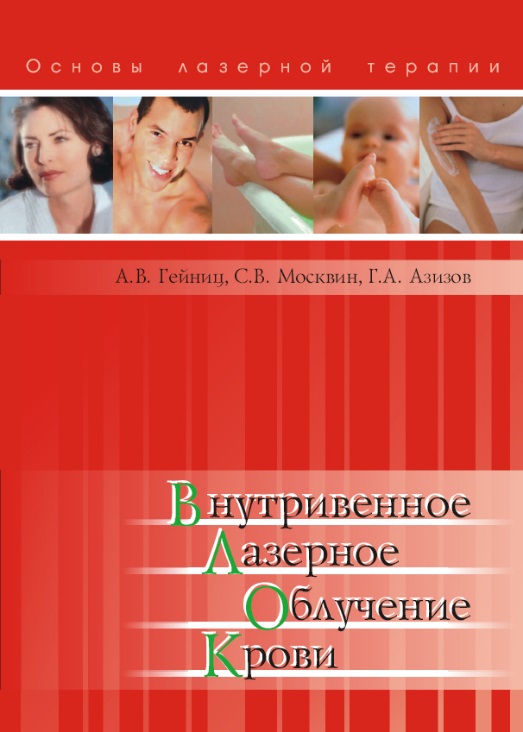 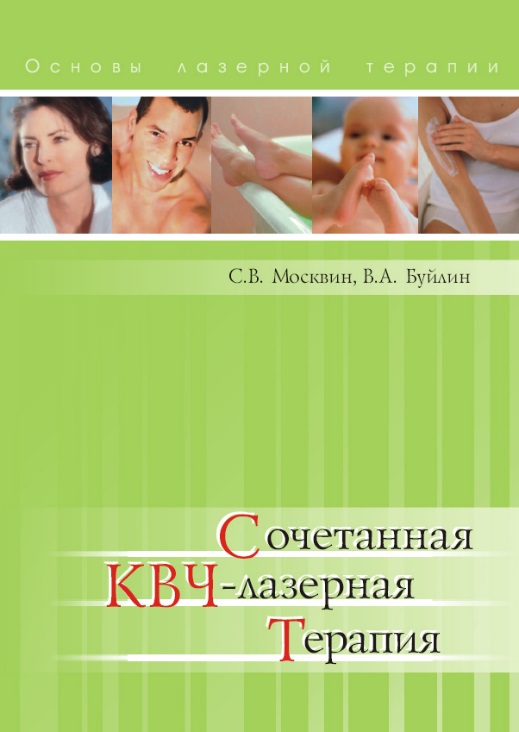 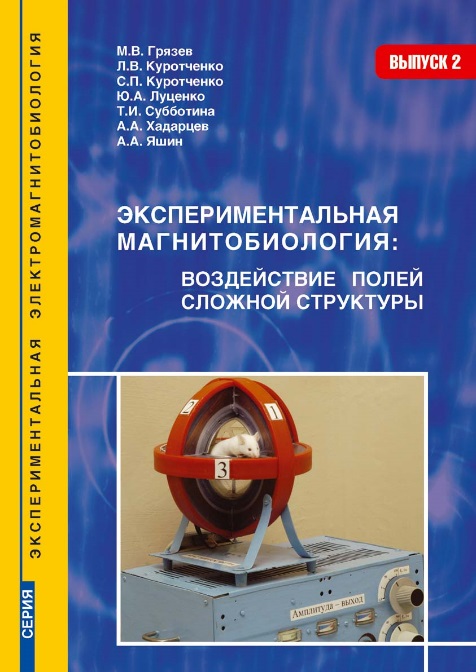 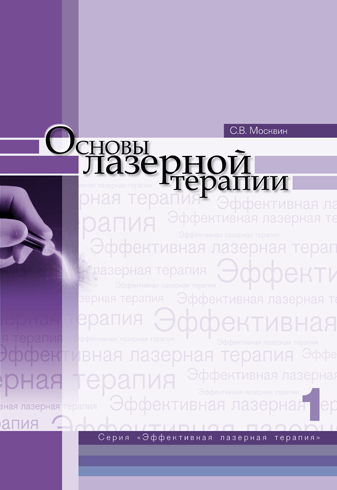 «Effective 
laser therapy»
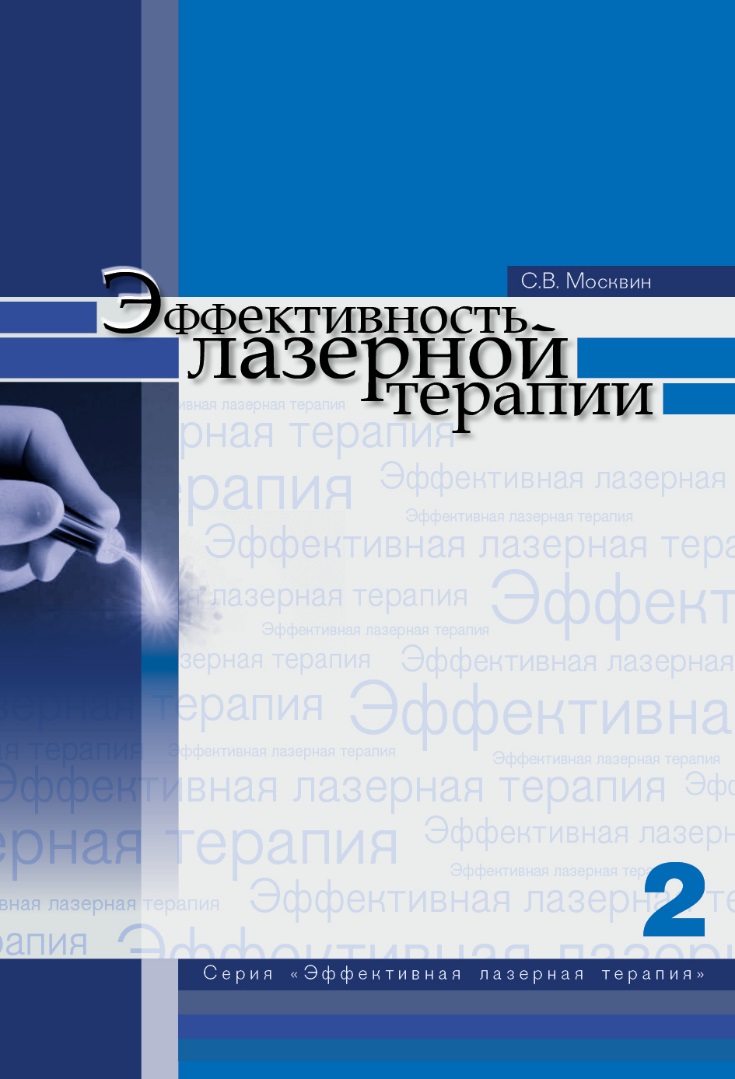 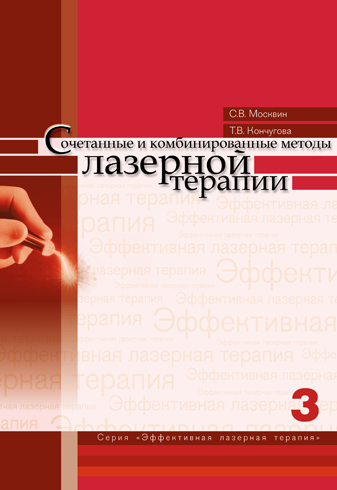 A new series 
of books
Best books for laser therapy
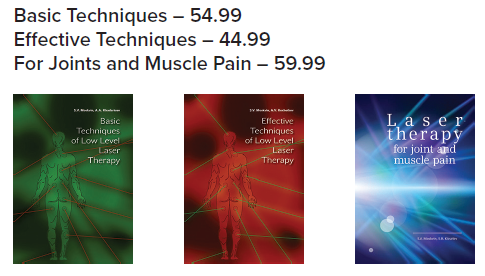